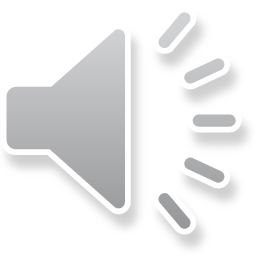 Kings
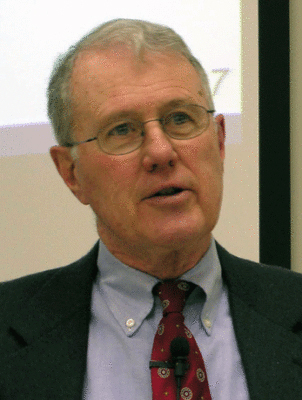 Lecture 5:  Kings and Chronicles Compared and Contrasted, Synoptic Problems
Dr. Robert Vannoy
ReNarrated by Dr. Perry Phillips© 2023  Robert Vannoy & Ted Hildebrandt
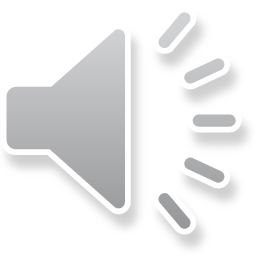 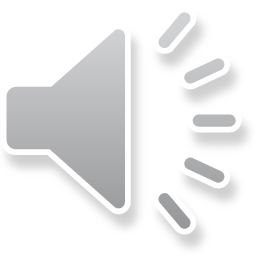 Kings
F.  Kings and Chronicles    1.  The Difference in Purpose and Theological Perspective
    2.  The Synoptic Problems between Kings and Chronicles
Conflict Between 1 Kings 9:11 and 1 Chronicles 8:2 for Example
Chronicler Idealizes David 
Different Perspectives on the Same Historical Event – Modern Example
Denying the Historical Details of the Bible Problem
Dillard’s JETS 23 Article on Dischronologization 
McConville’s Analysis of the 2-Stages (pre-586 and Exilic recension)     of Deuteronomistic History
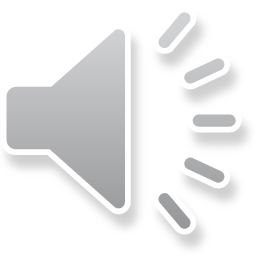 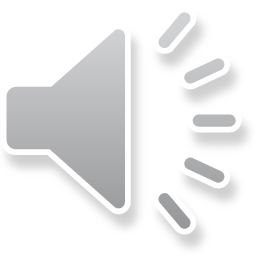 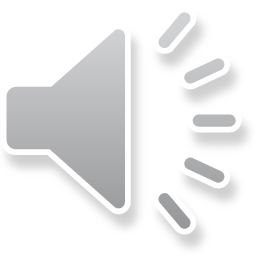 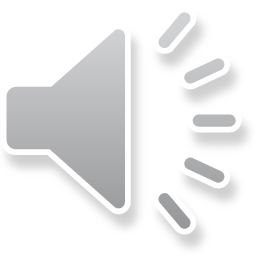 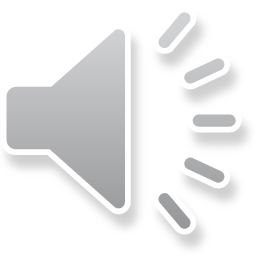 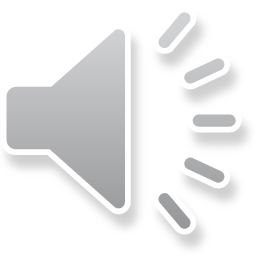 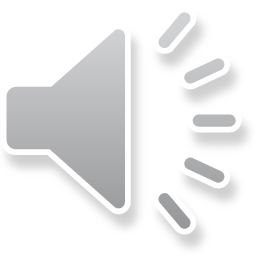 Kings
Video based on audio from Dr. Vannoy’s class at Biblical Theological Seminary. It was renarrated because the original audio was scratchy and it was turned into video by Ted Hildebrandt for Biblicalelearning.org.